TIẾT 16 - BÀI 9 (Tiếp)
TRUNG QUỐC TỪ THỜI CỔ ĐẠI ĐẾN THẾ KỈ VII
( Thời gian thực hiện 2 tiết)
GIÁOVIÊN  NGUYỄN THỊ HƯỜNG
                    TRƯỜNG THCS PHẠM SƯ MẠNH
HỘI GIẢNG: 20/11/2021
KHỞI ĐỘNG
Đây là công trình gì? Tác dụng của công trình này là gì ?
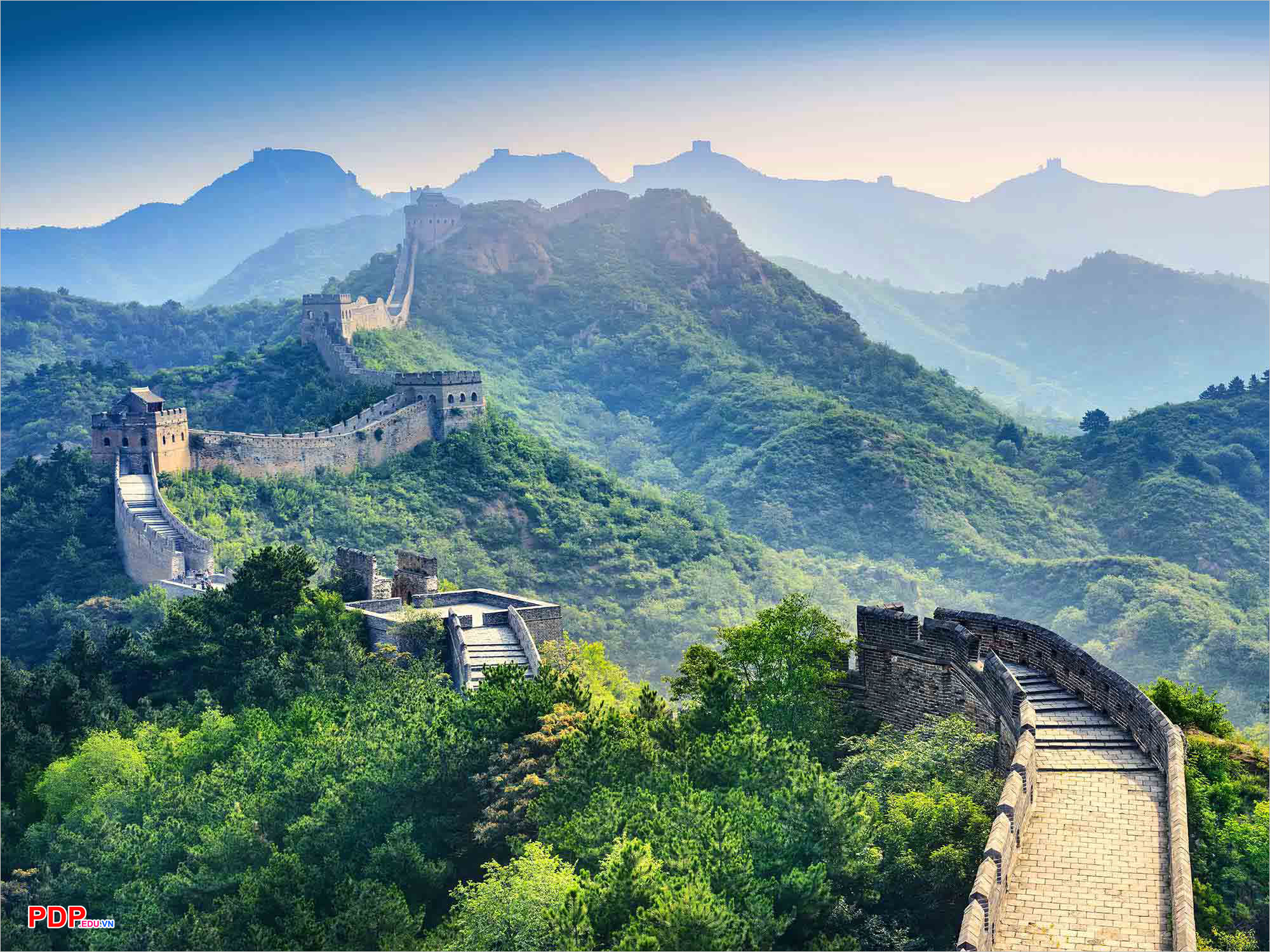 https://youtu.be/hXAvQX1-ptA
4. Một số thành tựu nổi bật của văn minh Trung Quốc từ thời cổ đại đến thê kỉ VII
1. Chữ viết
CHỮ GIÁP CỐT VĂN
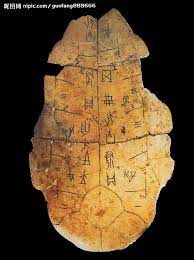 (VIẾT TRÊN MAI RÙA – GIÁP)
(VIẾT TRÊN XƯƠNG – CỐT )
2. Văn học
KINH THI – KHỔNG TỬ
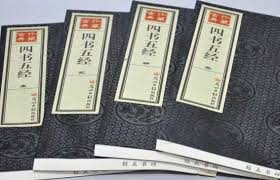 3. Tư tưởng
Nho giáo- Khổng Tử
Nho giáo – Khổng Tử
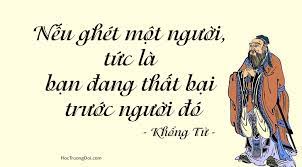 4. Sử học
SỬ KÝ TƯ MÃ THIÊN
5. Lịch pháp
LỊCH ÂM DƯƠNG – BÁT QUÁI
6. Khoa học- Kĩ thuật
Địa động nghi
KHOA HỌC KỸ THUẬT – Tứ đại phát minh
7. Y học
DANH Y HOA ĐÀ
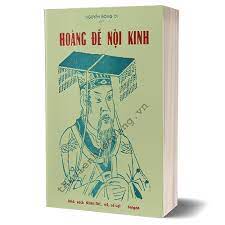 Ông là người đầu tiên thực hiện phương pháp phẫu thuật bằng gây mê
8. Kiến trúc
LĂNG LY SƠN – LĂNG TẦN THUỶ HOÀNG
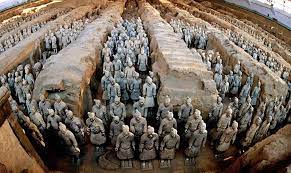 VẠN LÝ TRƯỜNG THÀNH
LUYỆN TẬP- VẬN DỤNG
Sơ đồ tư duy Trung Quốc cổ đại đến thế kỷ VII
Ảnh hưởng của Văn Minh Trung Quốc đối với Việt Nam
3. Trung Quốc từ thời nhà Hán đến thời nhà Tùy
( 206TCN – thế kỉ VII)
Trục thời gian từ nhà Hán đến nhà Tuỳ